Indeks Harga dan Inflasi
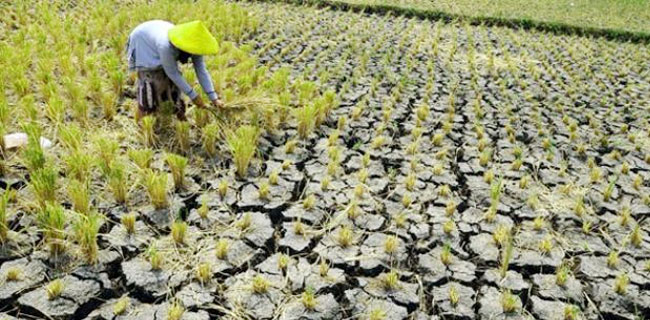 Gagal panen dapat menyebabkan inflasi terhadap kebutuhan barang pokok. Apa dampak inflasi terhadap perekonomian nasional? Apa hubungan inflasi dengan jumlah uang beredar?
Indeks harga merupakan perbandingan perubahan tingkat harga tahun tertentu dengan tahun dasar
Indeks Harga Konsumen (IHK) 
	Indeks harga yang umum digunakan untuk menggambarkan pergerakan harga. Dengan kata lain, IHK adalah indeks yang mengukur perubahan-perubahan yang terjadi pada harga eceran barang dan jasa yang diminta konsumen dari waktu ke waktu. 
Indeks Harga Produsen (IHP) 
	Indeks harga yang menggambarkan tingkat perubahan harga di tingkat produsen. Pengguna data dapat memanfaatkan perkembangan harga produsen sebagai indikator dini harga grosir maupun harga eceran.
Indeks harga implisit       (PDB deflator)
	Deflator harga implisit (implicit price deflator) atau deflator PDB adalah rasio PDB nominal terhadap PDB riil. Perubahannya mengukur pergerakan harga agregat dalam perekonomian, karenanya merupakan indikator inflasi. 
Indeks harga yang diterima (It) yaitu indeks harga yang berhubungan dengan pengorbanan (harga pokok) yang telah dikorbankan dengan hasil diterima petani, atau indeks harga yang menunjukkan perkembangan harga produsen atas hasil produksi petani. Sedangkan 
	Indeks harga yang dibayar petani (Ib), yaitu indeks harga yang meliputi pembelian/biaya konsumsi dan pembelanjaan untuk biaya produksi pertaniannya atau indeks harga yang menunjukkan perkembangan harga kebutuhan rumah tangga petani, baik itu kebutuhan untuk konsumsi sehari-hari maupun kebutuhan untuk proses produksi pertanian.
Ciri-ciri Indeks Harga
1. Indeks harga sebagai standar  
	 perbandingan harga dari waktu ke waktu.
2. Penetapan indeks harga didasarkan pada    
	 data yang relevan.
3. Indeks harga ditetapkan oleh sampel,    
     bukan populasi.
4. Indeks harga dihitung berdasarkan waktu 
	 yang kondisi ekonominya stabil.
5. Penghitungan indeks harga dilakukan dengan cara membagi harga tahun yang akan dihitung indeksnya dengan harga tahun dasar dikali 100%
Metode Penghitungan Indeks Harga
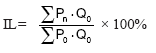 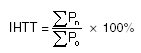 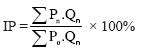 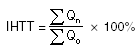 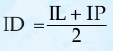 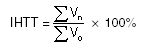 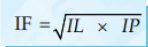 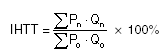 Contoh Perhitungan Indeks Harga (IHK)
Indeks Harga Agregatif Sederhana (Indeks Harga Agregatif Tidak Tertimbang).
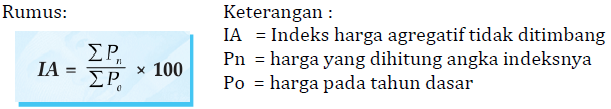 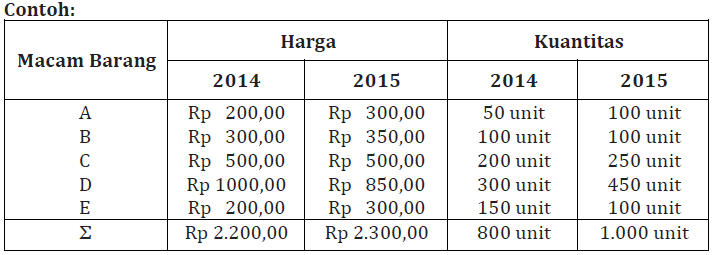 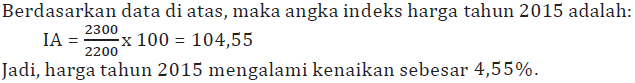 Indeks Harga Agregatif Tertimbang
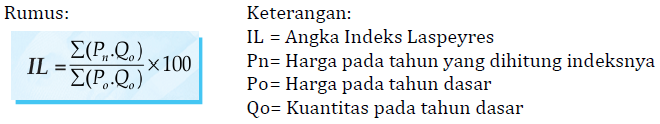 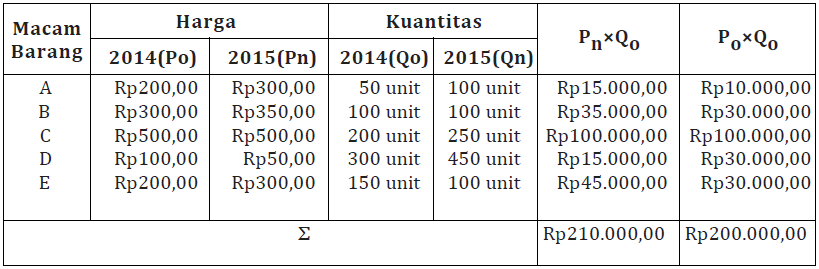 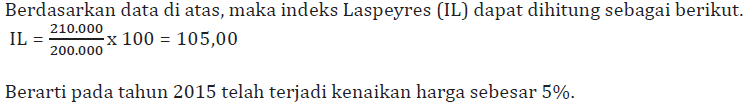 Metode Paasche (IP)
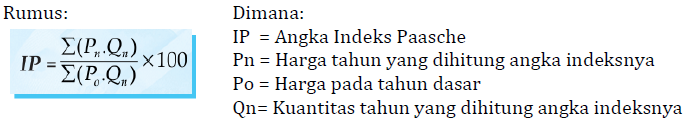 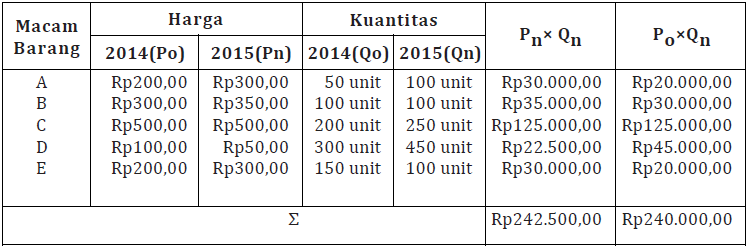 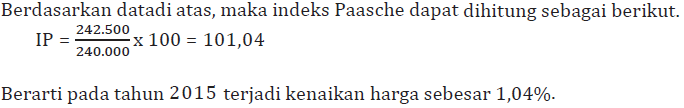 Metode Drobisch and Bowley (ID)
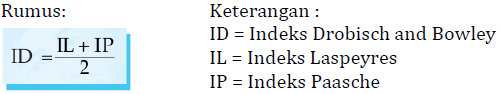 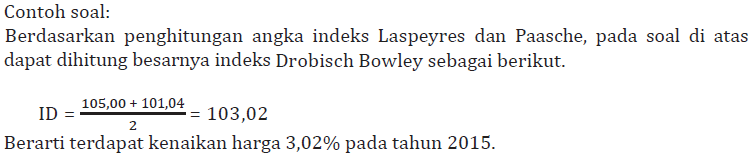 Metode Irving Fisher (IF)
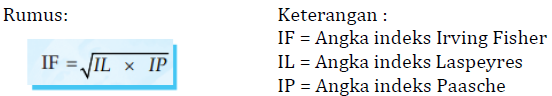 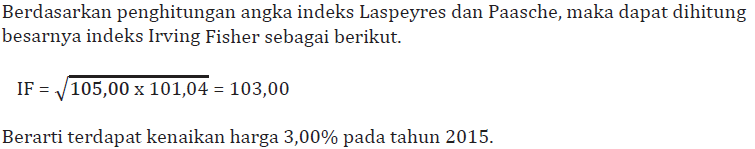 Angka indeks rantai
Angka indeks rantai adalah perhitungan angka indeks dengan menggunakan tahun sebelumnya sebagai tahun dasar. Misalnya menghitung angka indeks tahun 2013 tahun dasarnya 2012, angka indeks tahun 2014 tahun dasarnya 2013, angka indeks tahun 2015 tahun dasarnya 2014, dan seterusnya.
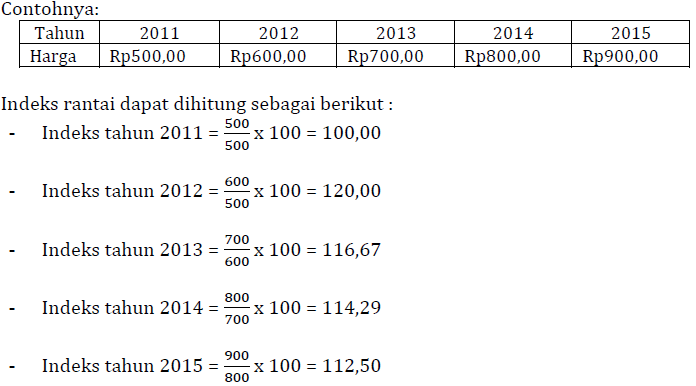 Indeks Harga Konsumen di Indonesia
Mulai Juni 2008, IHK disajikan dengan menggunakan tahun dasar 2007=100 dan mencakup 66 kota yang terdiri dari 33 ibukota propinsi dan 33 kota-kota besar di seluruh Indonesia. IHK sebelumnya menggunakan tahun dasar 2002=100 dan hanya mencakup 45 kota.

Mencakup antara 284 - 441 barang dan jasa yang dikelompokkan ke dalam tujuh kelompok pengeluaran yaitu:
bahan makanan; 
makanan jadi, minuman, rokok dan tembakau;
perumahan, air, listrik, gas dan bahan bakar;
sandang;
kesehatan;
pendidikan, rekreasi dan olah raga; dan
transportasi, komunikasi dan jasa keuangan.
Indeks Harga Konsumen Indonesia dihitung dengan mengembangkan rumus Laspeyres. Dalam penghitungan rata-rata harga barang dan jasa, ukuran yang digunakan adalah mean (rata-rata), tetapi untuk beberapa barang/jasa yang musiman, digunakan geometri.
Jenis-jenis Inflasi
Berdasarkan Sumbernya
Inflasi berasal dari dalam negeri misalnya akibat terjadinya defisit anggaran belanja yang dibiayai dengan cara mencetak uang baru dan gagalnya pasar yang berakibat harga bahan makanan menjadi mahal.
Inflasi dari luar negeri adalah inflasi yang terjadi sebagai akibat naiknya harga barang impor.
Berdasarkan Cakupan Pengaruh Kenaikan Harga
inflasi tertutup (Closed Inflation) yaitu Jika kenaikan harga yang terjadi hanya berkaitan dengan satu atau dua barang tertentu.
inflasi terbuka apabila kenaikan harga terjadi pada semua barang secara umum.
inflasi tidak terkendali (Hiperinflasi) yaitu apabila serangan inflasi demikian hebatnya sehingga setiap saat harga-harga terus berubah dan meningkat sehingga orang tidak dapat menahan uang lebih lama disebabkan nilai uang terus merosot disebut 
Berdasarkan Tingkat Keparahan
Inflasi ringan (kurang dari 10% / tahun).
Inflasi sedang (antara 10% sampai 30% / tahun)
Inflasi berat (antara 30% sampai 100% / tahun)
Hiperinflasi (lebih dari 100% / tahun)
Berdasarkan Penyebabnya
Inflasi tarikan permintaan  (Demand Pull Inflation) disebabkan naiknya permintaan total (agregat demand) yang berlebihan sehingga terjadi perubahan harga.
Inflasi dorongan biaya (cost-push inflation), yaitu inflasi yang terjadi karena naiknya biaya produksi.
PENYEBAB INFLASI
Permintaan yang lebih besar daripada supply		(tarikan permintaan)
Kenaikan bahan baku maupun biaya produksi	  (desakan biaya)
Tekanan permintaan + dorongan ongkos (inflasi struktural)
Peredaran uang kartal yang tak terkendali
Kekacauan politik dan ekonomi
Tuntutan kenaikan upah
1.	Tarikan permintaan (Demand pull inflation)
	Bertambahnya permintaan terhadap barang dan jasa yang menyebabkan terjadinya kenaikan Harga
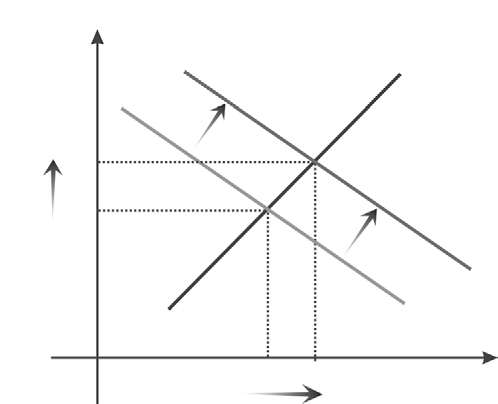 Keterangan:
P = Price (harga)
Q= Quantity (Jumlah    Barang)
E = Equilibrium (keseimbangan pasar)
E2
P2
E1
P1
P
D2
D1
Q1
Q2
Q
Lanjutan
2. Cost Push Inflation
	disebabkan oleh kenaikan biaya-biaya produksi yaitu bahan baku dan upah atau gaji.
Keterangan:
P = Price (harga)
Q= Quantity (Jumlah    Barang)
E = Equilibrium (keseimbangan pasar)
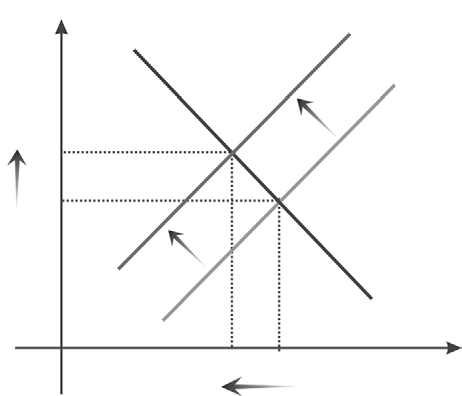 S1
D1
S2
E2
P2
P1
E1
Q2  Q1
Teori-teori Infasi
a.	Teori Kuantitas (Irving Fisher)
	Inflasi diakibatkan oleh dua faktor, yaitu
1. jumlah uang yang beredar;
2. psikologi (harapan) masyarakat mengenai kenaikan harga di masa mendatang.
b.	Teori Keynes
	Inflasi terjadi karena:
1. keinginan masyarakat untuk hidup di luar batas kemampuan ekonominya;
2. adanya perebutan rezeki antarkelompok
c.	Teori Strukturalis
	Penyebab inflasi ialah:
1. kekakuan (ketidakelastisan) penerimaan ekspor;
2. kekakuan (ketidakelastisan) penawaran bahan makanan.
Menghitung inflasi bulanan
Penghitungan Inflasi, Bagaimana Caranya?
Menghitung inflasi tahunan
Dampak Inflasi
Lanjutan
Cara Mengatasi Inflasi
Keterangan:
Yang dibold dan dimiringkan adalah cara yang dipilih pemerintah untuk mengatasi inflasi
TERIMA KASIH….